OBSEG PRAVOKOTNIKA
KAJ ŽE VEM O PRAVOKOTNIKU?
ima štiri stranice
ima štiri oglišča
po dve stranici sta med seboj vzporedni
stranici, ki se stikata, sta med seboj pravokotni
po dve nasproti ležeči stranici sta enako dolgi
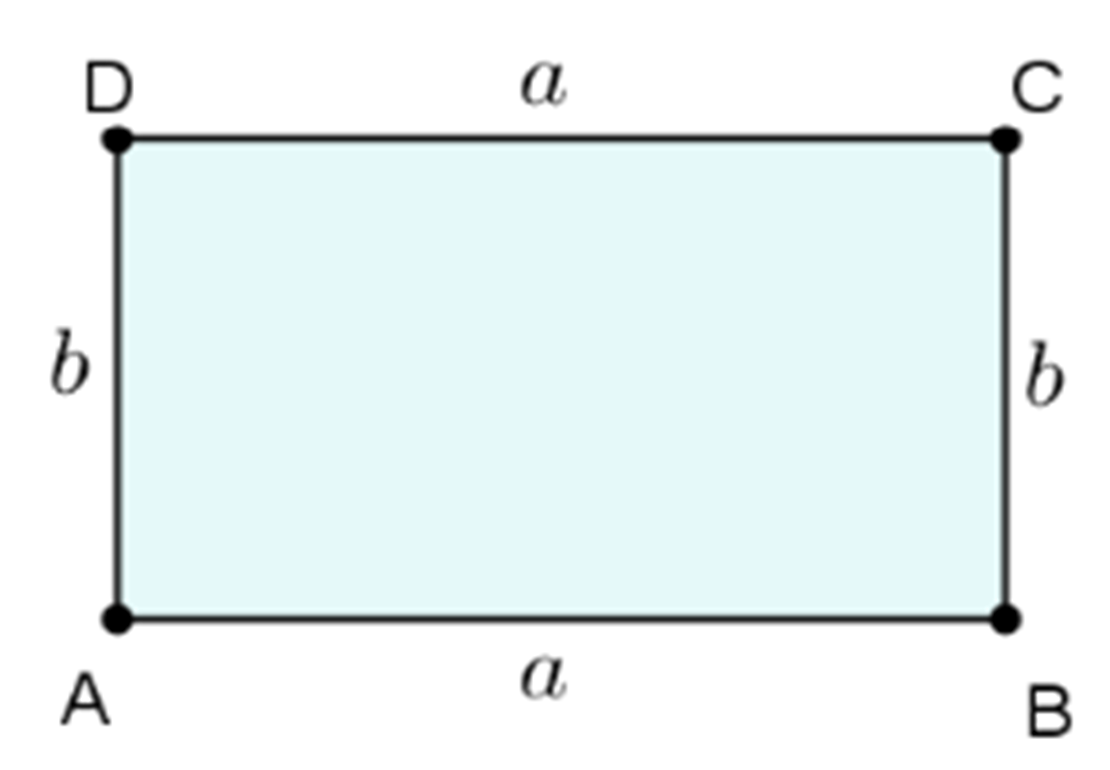 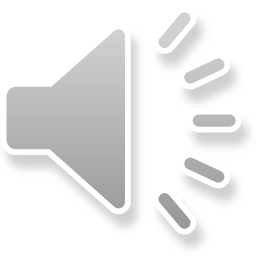 DA IZRAČUNAMO OBSEG PRAVOKOTNIKA, MORAMO IZMERITI NJEGOVO DOLŽINO IN ŠIRINO.
a – dolžina pravokotnika
       b – širina pravokotnika
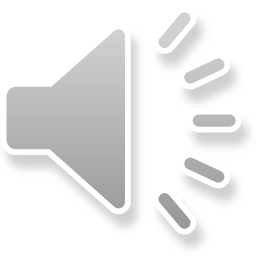 NAJPREJ NARIŠEMO SKICO (KAR S PROSTO ROKO) IN IZPIŠEMO PODATKE, NATO IZRAČUNAMO OBSEG.
o = 5 cm + 2 cm + 5 cm + 2 cm 
o = 14 cm
ALI
o = 2 · 5 cm + 2 · 2 cm
o = 10 cm + 4 cm
o = 14 cm
a = 5 cm
b = 2 cm
o = ?
ALI
o = (5 cm + 2 cm) · 2
o = 7 cm · 2
o = 14 cm
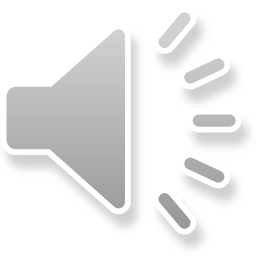 Obseg pravokotnika izračunamo tako, da seštejemo dolžine njegovih stranic. 
o =  a  + b + a + b
Lahko izračunamo vsoto dvakratnika dolžine in dvakratnika širine.
o = 2 · a + 2 · b
Tretja možnost pa je, da seštejemo dolžini stranic a in b ter vsoto nato množimo z 2.
o = (a + b) · 2
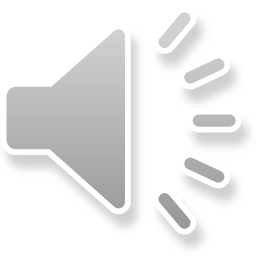 (Sam izberi način reševanja, ki ti ji najbližji.)
Tvoje naloge:
V zvezek napiši datum in naslov OBSEG PRAVOKOTNIKA
Prepiši 3. in 4. diapozitiv.
V DZ/str. 58 reši 1. in 2. nalogo, 3. naloga je dodatna.
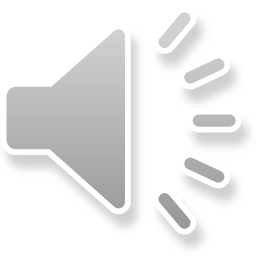